Муниципальное бюджетное общеобразовательное учреждение «Верещагинский образовательный комплекс»




Наставничество
 универсальная технология 
передачи опыта и знаний, 
повышающая качество образования


Баяндина
 Екатерина Александровна,
методист МБОУ «ВОК»




г. Верещагино, 2023г.
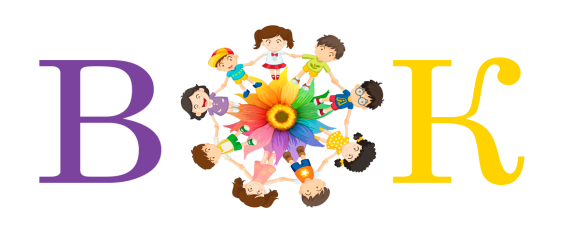 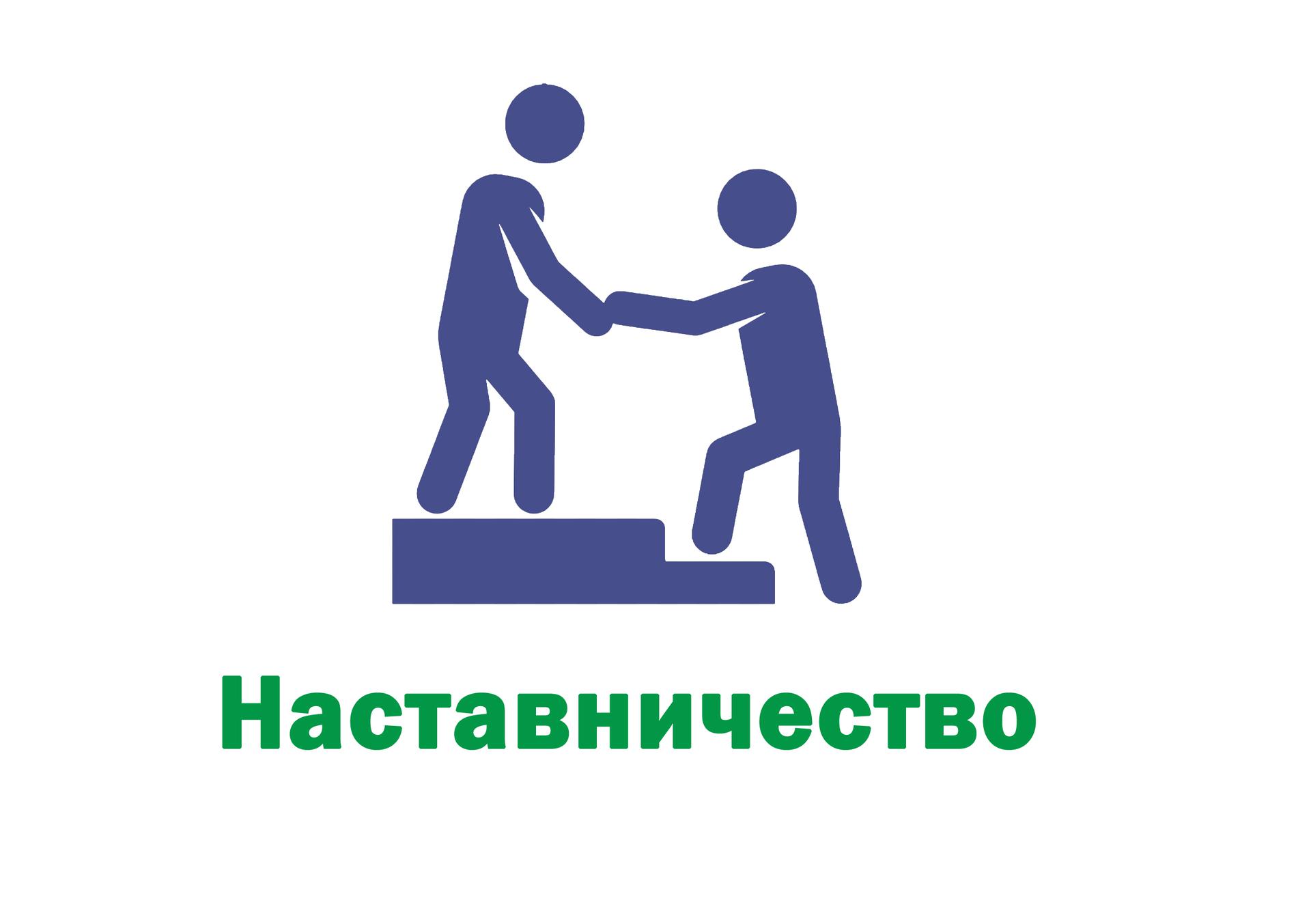 НАСТАВНИК?
НАСТАВЛЯЕМЫЙ?
Наставничество — отношения, в которых опытный или более сведущий человек помогает менее опытному или менее сведущему усвоить определенные компетенции.Наставник (Наставница) – это лицо, которое передает знания и опыт.Наставляемый – участник программы наставничества, который через взаимодействие с наставником и при его помощи и поддержке решает конкретные жизненные, личные и профессиональные задачи, приобретает новый опыт и развивает навыки и компетенции.                                                                                  (Википедия)
Как организовать сопровождение педагогов в форме наставничества?1.Определение задач2.Разработка нормативной базы 3.Определение пары «наставник- наставляемый» 4.Оценивание результатов работы
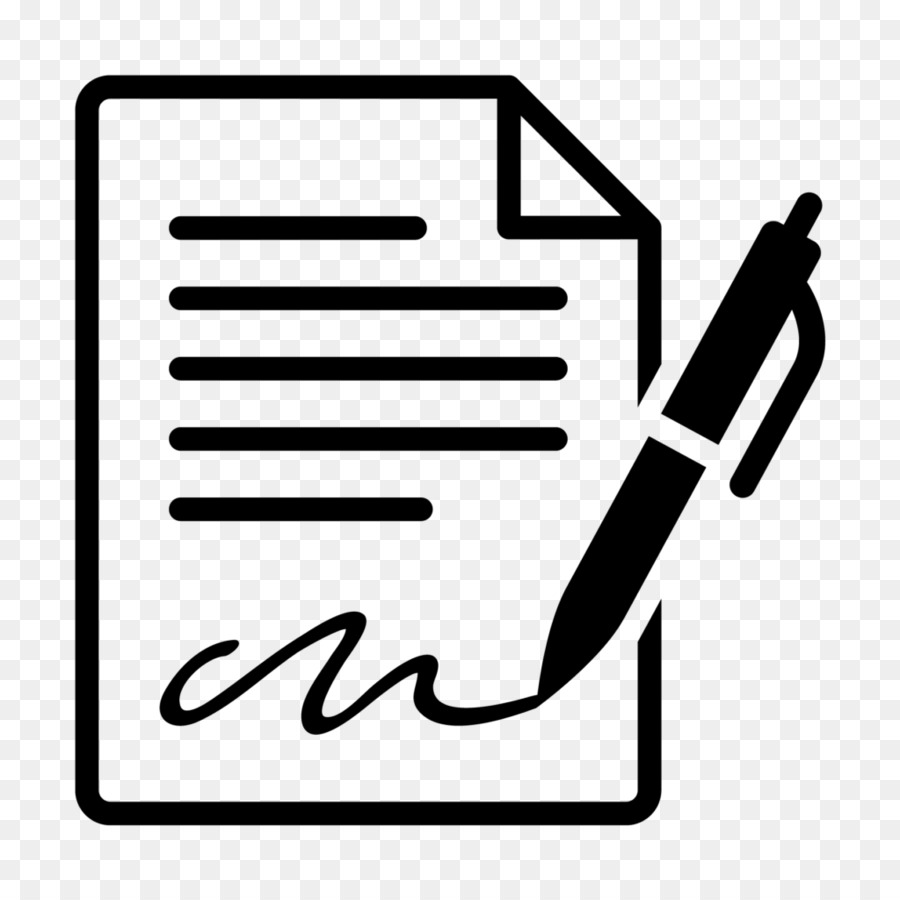 непрр
Нормативно – правовые документы
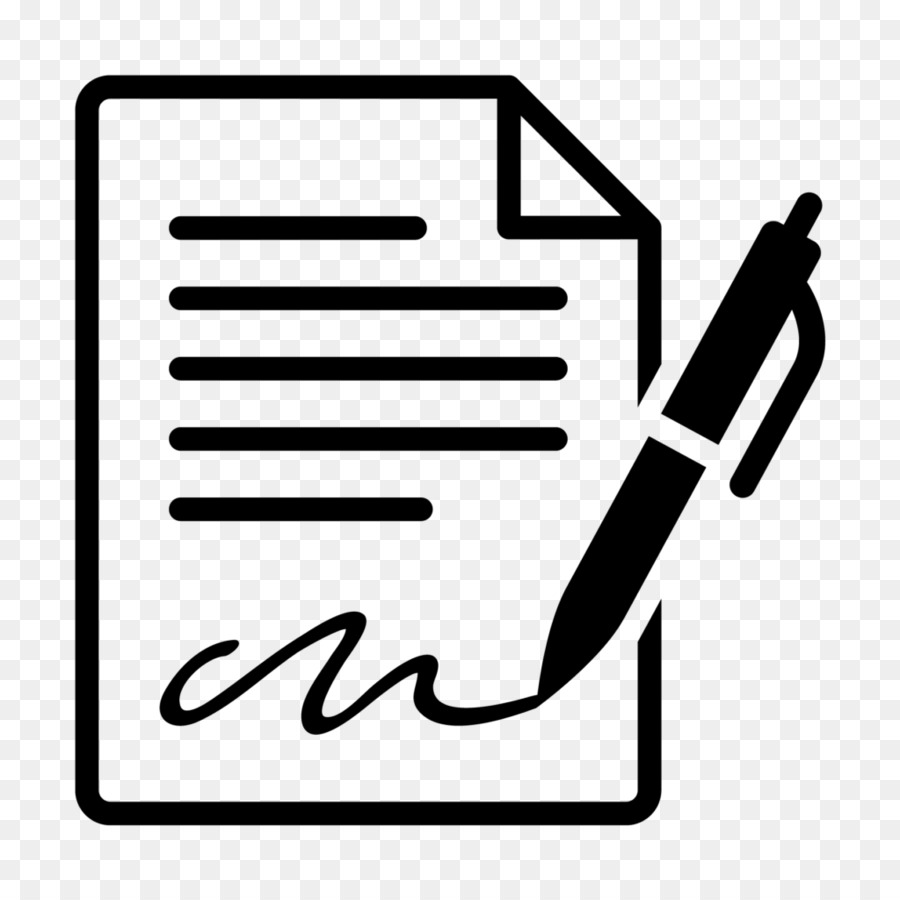 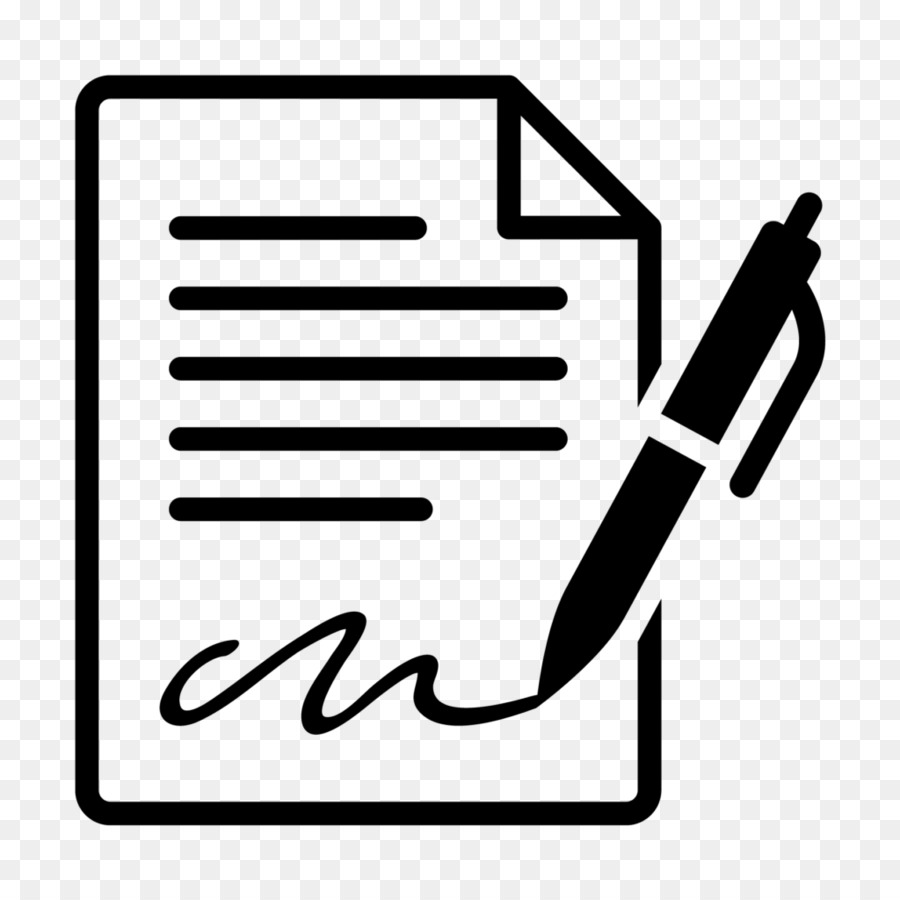 Положение
Программа
Распоряжение
Содержание программы
Муниципальное бюджетное общеобразовательное учреждение «Верещагинский образовательный комплекс»






Рады сотрудничеству!


Баяндина
 Екатерина Александровна,
методист МБОУ «ВОК»
yekaterina.bayandina@yandex.ru



г. Верещагино, 2023г.
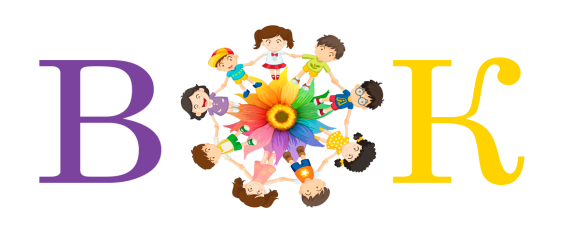